Do paradoxo do incluir para excluir à in/exclusão
GPCC – Grupo de Pesquisa em Currículo e Contemporaneidade
PPG-Educação/UFRGS
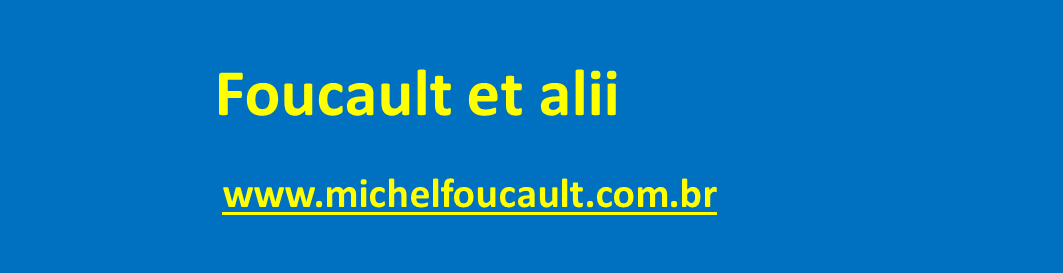 f
et alii et alii et alii et et alii et alii alii et alii et alii et alii et alii et alii et alii   et alii et alii et alii et alii et alii   et alii et alii et alii et alii et alii et alii et alii et alii et alii et alii et alii et alii et alii et alii et alii et alii et alii
PORTAL DE ACESSO A

eventos – cursos – textos
lançamentos – sites – fotos
filmes – livros – vídeos
teses – dissertações
alfredoveiganeto@gmail.com
Do paradoxo do incluir para excluir à in/exclusão
PPG-Educação  –  UFRGS  –  2017-2 
2 créditos – Alfredo Veiga-Neto –   sala FACED 605

Dias: 	10/agosto   ―  17/agosto  ―  31/agosto
	21/setembro 
	26/outubro
	9/novembro  ―  16/novembro  ―  23/novembro

Horário: 8:00 às 12:00

Programa: 
Banimento e Correção. Norma e (a)normalidade. Normalidades diferenciais. Exclusão, reclusão, inclusão, in/exclusão. Nominalismo dinâmico, identidade e in/exclusão. Governamento identitário e inclusão escolar. Inclusão, biopolítica e governamentalidade neoliberal.
Do paradoxo do incluir para excluir à in/exclusão
Bibliografia:
 
CASTEL, Robert. As armadilhas da exclusão. In: CASTEL, Robert et alii. Desigualdade e a questão social. São Paulo: EDUC, 2007.
 
CASTEL, Robert. A discriminação negativa: cidadãos ou autóctones? Petrópolis: Vozes, 2008.
 
FABRIS, Elí H.; KLEIN, Rejane R. Inclusão e biopolítica. Belo Horizonte: Autêntica, 2013.
 
FOUCAULT, Michel. A verdade e as formas jurídicas. Rio de Janeiro: NAU, 1996.
 
FOUCAULT, Michel. Os anormais. São Paulo: Martins Fontes, 2001.
 
HACKING, Ian. Ontologia histórica. São Leopoldo, UNISINOS, 2009.
 
LOCKMANN, Camila. As práticas de in/exclusão na escola e a redefinição do conhecimento escolar: implicações contemporâneas. Educar em Revista, n. 54, 2014. p. 275-292.
Do paradoxo do incluir para excluir à in/exclusão
LOPES, Maura C. Inclusão como ficção moderna. In: Pedagogia: a revista do curso. V. 3, n. 6, São Miguel do Oeste: UNOESC, 2004. p. 7-20.
 
LOPES, Maura C. Políticas de inclusão e governamentalidade. Educação & Realidade, v. 34, n. 2, mai-ago, 2009. p. 153-169. 
 
LOPES, Maura C.; DAL’IGNA, Maria Cláudia (org.). In/exclusão nas tramas da escola. Canoas: Ed. ULBRA, 2007.
 
LOPES, Maura C.; FABRIS, Elí H. Inclusão & Educação. Belo Horizonte: Autêntica, 2013.
 
LOPES, Maura C.; HATTGE, Morgana D. (org.). Inclusão escolar: conjunto de práticas que governam. Belo Horizonte: Autêntica, 2009.
 
LOPES, Maura C.; LOCKMANN, Kamila; HATTGE, Morgana D.; KLAUS, Viviane. Inclusão e biopolítica. Cadernos IHU Ideias, n. 144, São Leopoldo: UNISINOS, 2010.
 
LOPES, Maura C.; MORGENSTERN, Juliane M. Inclusão como matriz de experiência. Proposições, v. 25, n. 2 (74), mai-ago, 2014. p. 177-193. 
 
LOPES, Maura C.; RECH, Tatiana L. Inclusão, biopolítica e educação. Educação, v. 36, n. 2, Porto Alegre: PUCRS, 2013. p. 210-219.
Do paradoxo do incluir para excluir à in/exclusão
LOPES, Maura C.; VEIGA-NETO, Alfredo. Policies of social action and inclusion and current Brazilian tension. Sisyphus – Journal of Education, v. 3, n. 3, Lisboa, 2015. p. 38-59. 
 
LOUREIRO, Carine B.; KLEIN, Rejane (org.). Inclusão e aprendizagem: contribuições para pensar as práticas pedagógicas. Curitiba: Appris, 2017.
 
LOUREIRO, Carine B.; LOPES, Maura C. A promoção da inclusão digital e a constituição do Homo œconomicus accessibilis. Educação, v. 38, n. 3, Porto Alegre: PUCRS, 2015.
 
LUNARDI-LAZZARIN, Márcia Lise. Das fragilidades e das possibilidades de transitar na fronteira da inclusão/exclusão: a produção da diferença no discurso curricular. In: RECHICO, Cinara F.; FORTES, Vanessa G. (org.). A educação e a inclusão na Contemporaneidade. Boa Vista, UFRR, 2008. p. 81-108.
 
MACHADO, Roseli, B. Paraolimpíadas e políticas de inclusão: novas formas de governo dos corpos. Querubim, v. 2, n. 15, out. 2011. p. 129 -136.
 
MENEZES, Eliana C. P. A produção de sujeitos inclusivos: um olhar para a História (recente) das práticas escolares. Educação Especial, v. 28, n. 53, set-dez, 2015. p. 545-556.
Do paradoxo do incluir para excluir à in/exclusão
PAGNI, Pedro A. A emergência do discurso da inclusão escolar na biopolítica: uma problematização em busca de um olhar mais radical. RBE, v. 22, n. 68, jan-mar, 2017. p. 255-272.
 
THOMA, Adriana; HILLESHEIM, Betina (org.). Políticas de inclusão: gerenciado riscos e governando as diferenças. Santa Cruz do Sul: EDUNISC, 2011.
 
TREMAIN, Shelley. Foucault and the Government of Disability. Ann Harbor: UMP, 2005. 
 
VASCONCELLOS, Alice; FINOQUETTO, Leila; MACHADO, Roseli B.; FREITAS, Débora D. Inclusão e Educação Física no Município de Rio Grande: Reflexões sobre as percepções dos educando com deficiência. Movimento: Revista de Educação Física da UFRGS, v. 22, n. 3, Porto Alegre, jul-set, 2016. p. 835-847.
 
VEIGA-NETO, Alfredo. Incluir para excluir. In: LARROSA, Jorge; SKLIAR, Carlos. Habitantes de Babel. Belo Horizonte: Autêntica, 2001.
 
VEIGA-NETO, Alfredo. Quando a inclusão pode ser uma forma de exclusão. In: MACHADO, Adriana M. Et alii. Educação inclusiva: Direitos Humanos na escola. São Paulo: Casa do Psicólogo, 2005. p.51-70.

VEIGA-NETO, Alfredo. Globalização, (des)igualdade e conhecimento escolar: as armadilhas para a inclusão. In: PACHECO, José Augusto; MORGADO, José Carlos; MOREIRA, Antonio Flavio (orgs.). Globalização e (des)igualdades: desafios contemporâneos. Porto: Porto Editora, 2007. p.175-186.
Do paradoxo do incluir para excluir à in/exclusão
VEIGA-NETO, Alfredo. Globalização, Inclusão, Hiperconsumo: desafios para a Educação. In: GONÇALVES, Rita A.; VIERO, Lia Margot D.; ORTIZ, Ail Conceição M. (org.). Desafios da educação na sociedade de consumo. Santa Maria: Centro Universitário Franciscano, 2007. p.13-33.
 
VEIGA-NETO, Alfredo. Neoliberalismo, Império e políticas de inclusão: problematizações iniciais. In: RECHICO, Cinara F.; FORTES, Vanessa G. (org.). A educação e a inclusão na Contemporaneidade. Boa Vista, UFRR, 2008. p. 11-28.
 
VEIGA-NETO, Alfredo; LOPES, Maura Corcini. Inclusão, exclusão, in/exclusão. Verve, n. 20, Nu-Sol/PUC-SP, 2011. p. 121-135.
 
VEIGA-NETO, Alfredo; LOPES, Maura C. Rebatimentos: a inclusão como dominação do outro pelo mesmo. In: MUCHAIL, Salma T.; FONSECA, Márcio A.; VEIGA-NETO, Alfredo (org.). O mesmo e o outro: 50 anos de História da Loucura. Belo Horizonte: Autêntica: 2013. p. 103-124. 
 
VEIGA-NETO, Alfredo; LOPES, Maura C. Contraconduta e foco de experiência: ferramentas para problematizar a inclusão social. In: RODRIGUES, Heliana Conde; PORTOCARRERO, Vera; VEIGA-NETO, Alfredo (org.). Michel Foucault e os saberes do Homem: como, na orla do mar, um rosto de areia. Curitiba: Prismas, 2016. p. 519-530.
Do paradoxo do incluir para excluir à in/exclusão
Aula  1
Do paradoxo do incluir para excluir à in/exclusão
Do que e sobre o que se fala ?
—  a importância de “limpar” o terreno conceitual  —

não se trata de :
procurar o (suposto) verdadeiro significado
nem de
fixar um melhor significado

mas sim de :
saber sobre o que estamos falando
(único modo de atingirmos um melhor entendimento)

compreender, na História, os deslocamentos dos sentidos
Do paradoxo do incluir para excluir à in/exclusão
Incluir – Excluir

A etimologia sempre ajuda muito . . .

			  en   >   in   >   in	(para dentro)
                		     gr               lat            port         

				       +

        claus   >   claudĕre   (cortar, interceptar, deter, impedir)
				      =
                 inclaudĕre   >   includĕre    (incluir, aprisionar)
Do paradoxo do incluir para excluir à in/exclusão
Uma pequena lição da etimologia


A ironia dos sentidos de “incluir”
juntar, prender, anexar, inserir, encerrar
conter, fechar dentro, aprisionar, trazer para junto de

significado (bedeutung)

sentido (sinn)
Do paradoxo do incluir para excluir à in/exclusão
Banimento
	ato de banir, expulsar, colocar à distância, desterrar, expatriar, isolar
(Deus, sagrado, destino, providência etc.)

Correção
ato, processo ou efeito de corrigir, consertar, endireitar, reparar, regenerar, remediar
(Homens, tarefa humana :  perigo                     risco)
Do paradoxo do incluir para excluir à in/exclusão
Do banimento  à  prevenção    (segurança)

	Modelo da lepra
		separação rigorosa para um espaço indeterminado
		exclusão radical para fora da cidade (morte)
		desqualificação (política e jurídica)
		nega a vida

	Modelo da peste
		inclusão num espaço bem conhecido e vigiado
		mecanismos de controle
		individualização minuciosa
		celebra a vida
Do paradoxo do incluir para excluir à in/exclusão
Da prevenção à correção

		    Do castigo à recuperação     (VP)

instit.    calabouço  masmorra	        prisão moderna

rationale   castigo puro , mortificação	        recuperação, pedagogia

operador       violência				         poder

tecnologia         suplício				       disciplina

ícone      Conde de Monte Cristo		   Goleiro Bruno

				 ruptura (séc. XVIII)
Do paradoxo do incluir para excluir à in/exclusão
Norma

Genealogia dos anormais
A genealogia ou história genealógica de um conceito, prática ou instituição não pressupõe uma origem (Ursprung), a existência latente, um germe precursor do qual se originaria esse ou aquele conceito, instituição ou prática. 
A genealogia estuda as proveniências (Herkunft) –em termos das várias condições de possibilidade entrelaçadas e no interior das quais se formam os conceitos e as práticas– e a emergência (Entstehung) desses conceitos e dessas práticas.
	Ex.:  o conceito de evasão escolar
 	         o conceito de inclusão escolar
Do paradoxo do incluir para excluir à in/exclusão
Norma

A noção de norma deriva da noção do par normal – anormal 
A noção de normal deriva da noção de anormal


é preciso conhecer a gênese (genealogia) da noção de anormal

	anormal		  normal		   norma     


          Os anormais
	   1975